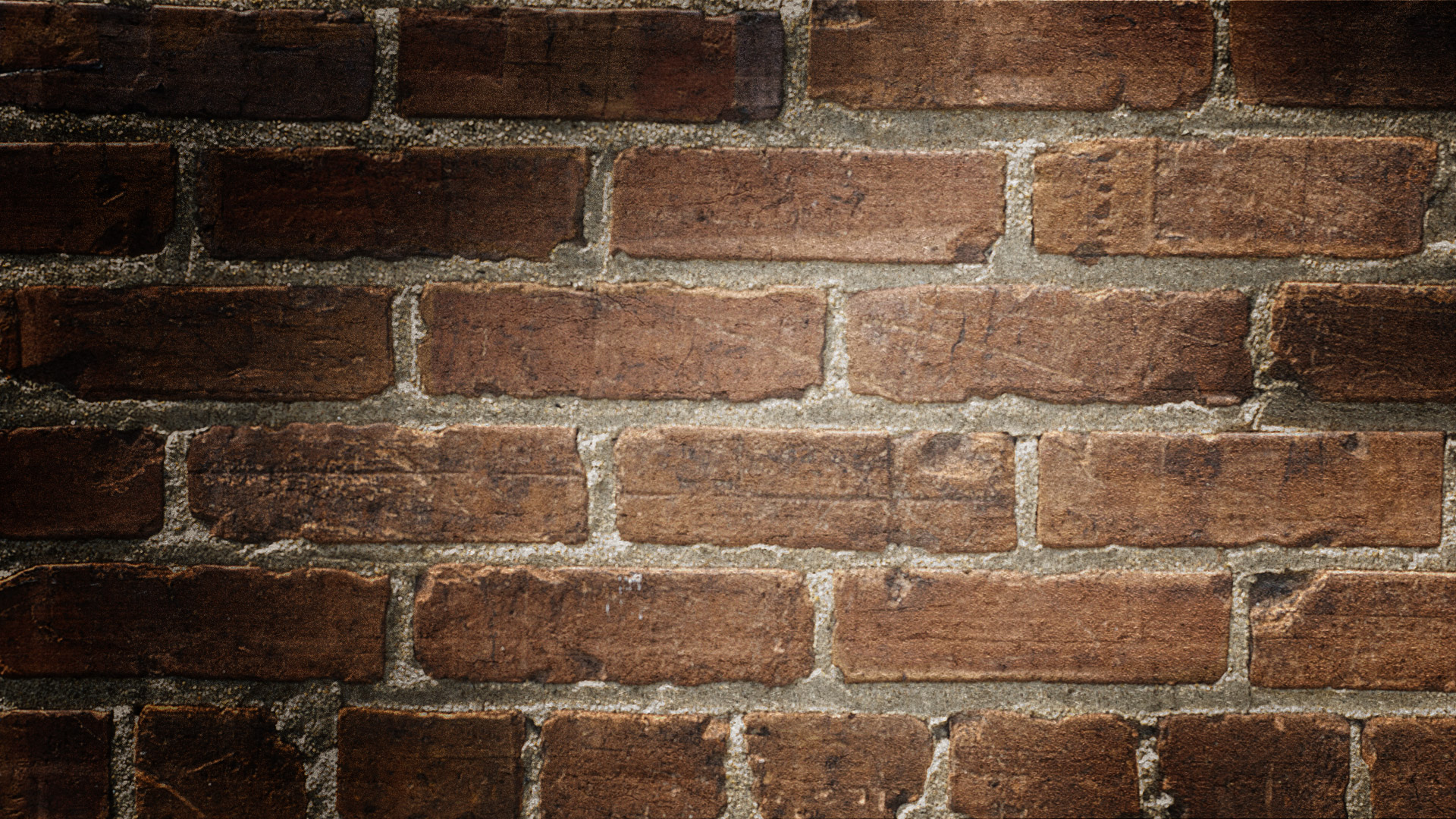 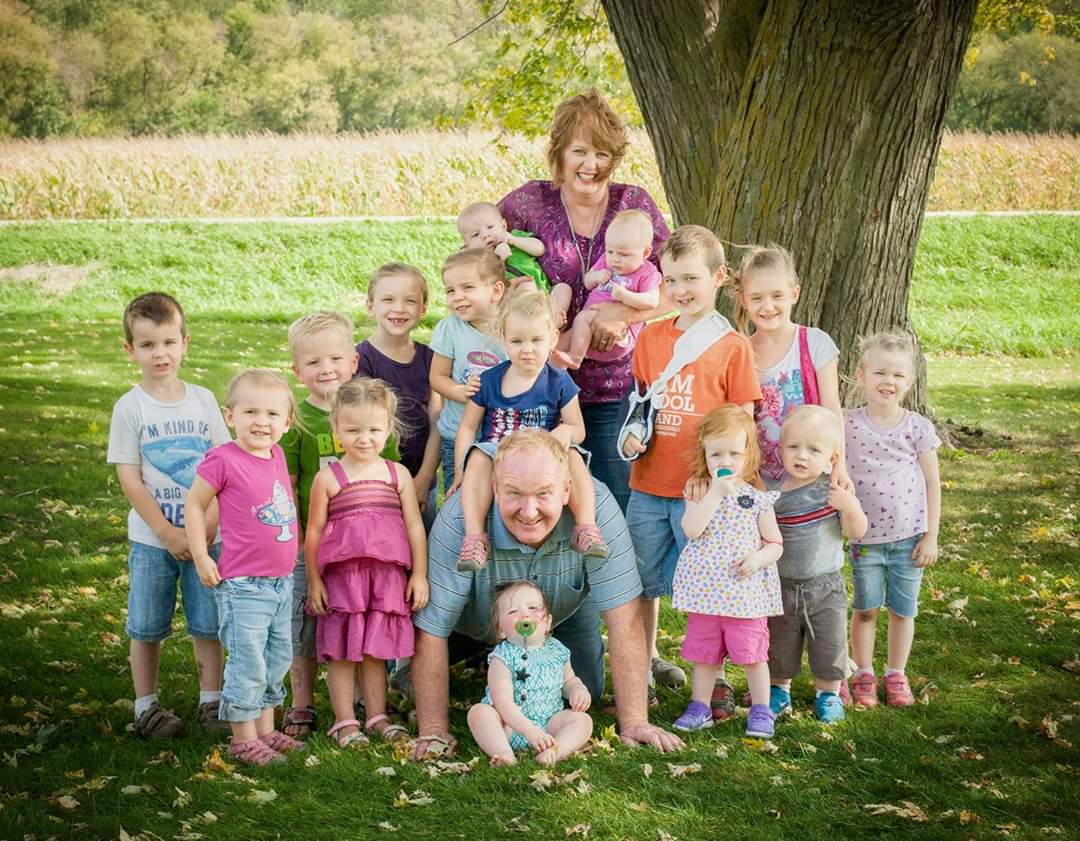 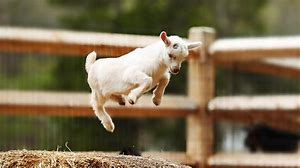 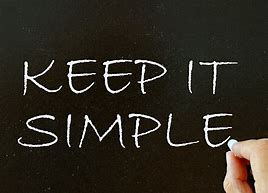 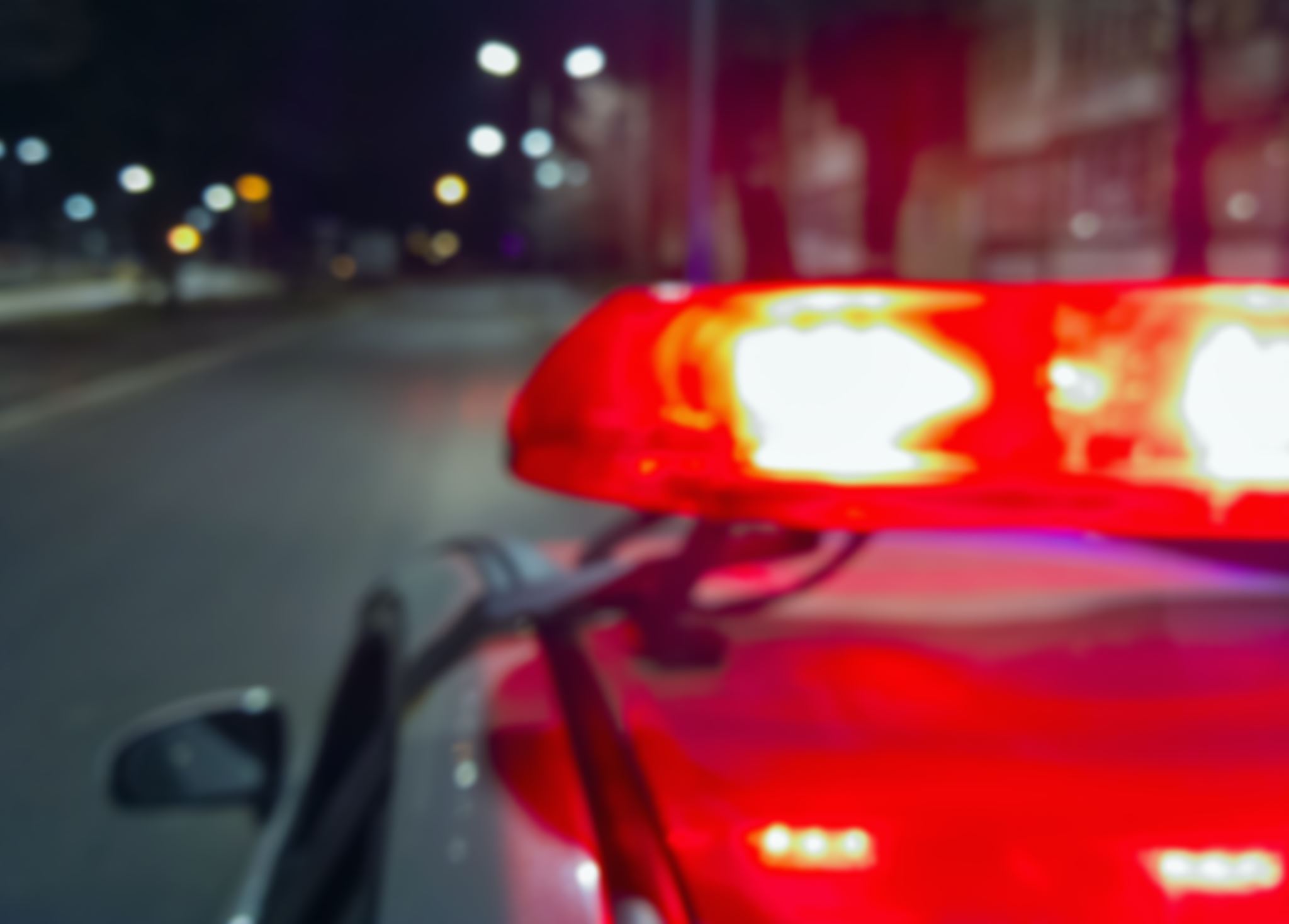 Emergency Preparedness training
ACTIVE SHOOTER AND EVACUATION SIMULATIONS
Getting STARTED
CONTACTED FILLMORE COUNTY SHERIFF JOHN DEGEORGE AND ALICE TRAINERS JESSE BETTS AND TIM RASMUSSEN
HAD MANY CONVERSTAIONS ON HOW TO SET UP TRAINING AT OUR FACILITY
DIFFICULT DUE TO BEING A CARE CENTER AND NOT A SCHOOL
ONCE ALICE TRAINERS WERE ON BOARD:
CONTACTED CHATFIELD PD AND CHATFIELD AMBULANCE
HAD A MEETING WITH ALL THREE DEPARTMENTS
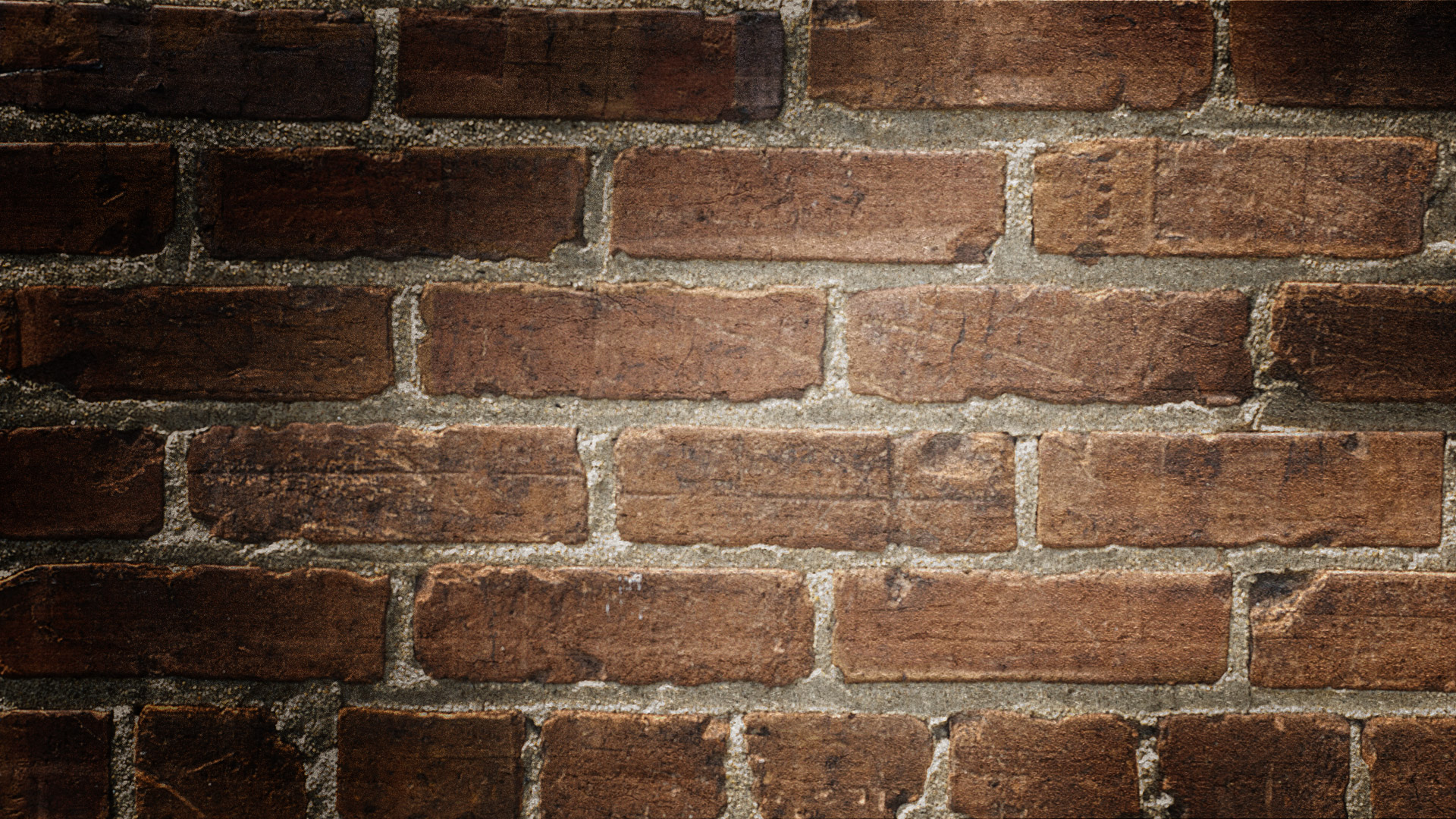 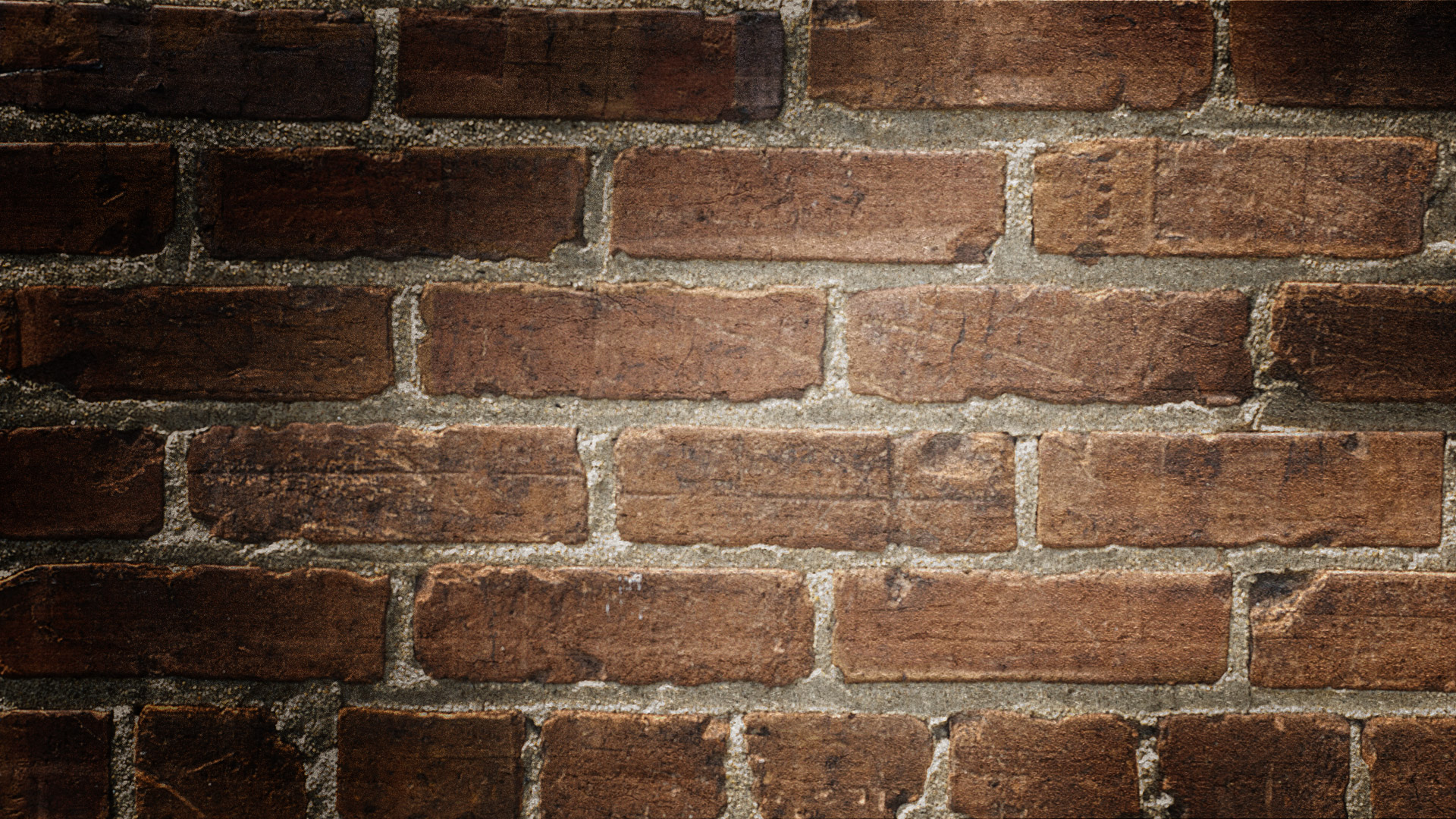 challenges
Being a long-term care facility it is difficult to do a simulation with an active shooter due to vulnerable adults
Having to do our own simulation with the Chatfield pd and ems without the a.l.i.c.e trainers
Not only challenges for our facility but asking the local emergency agencies to also help out
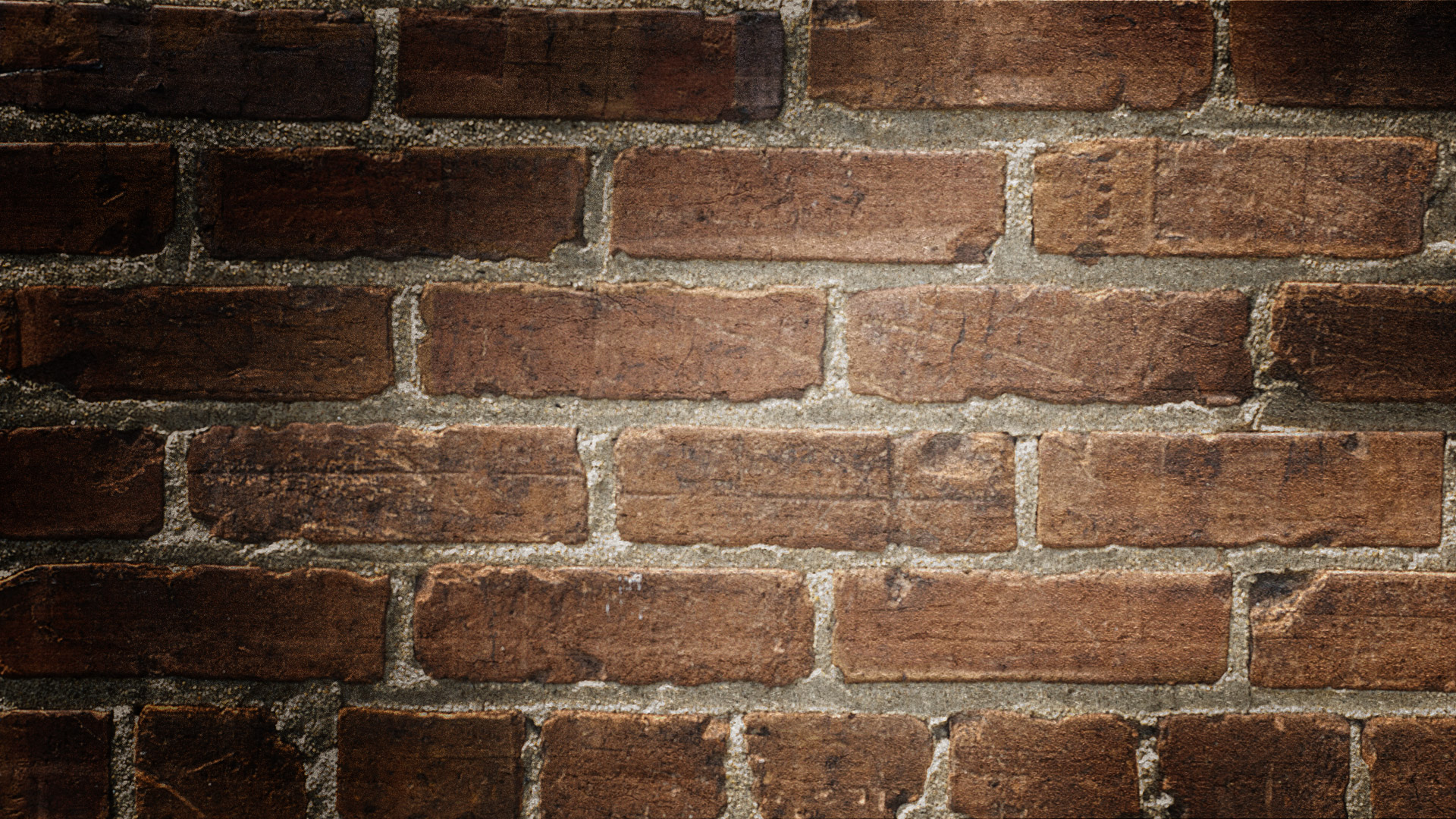 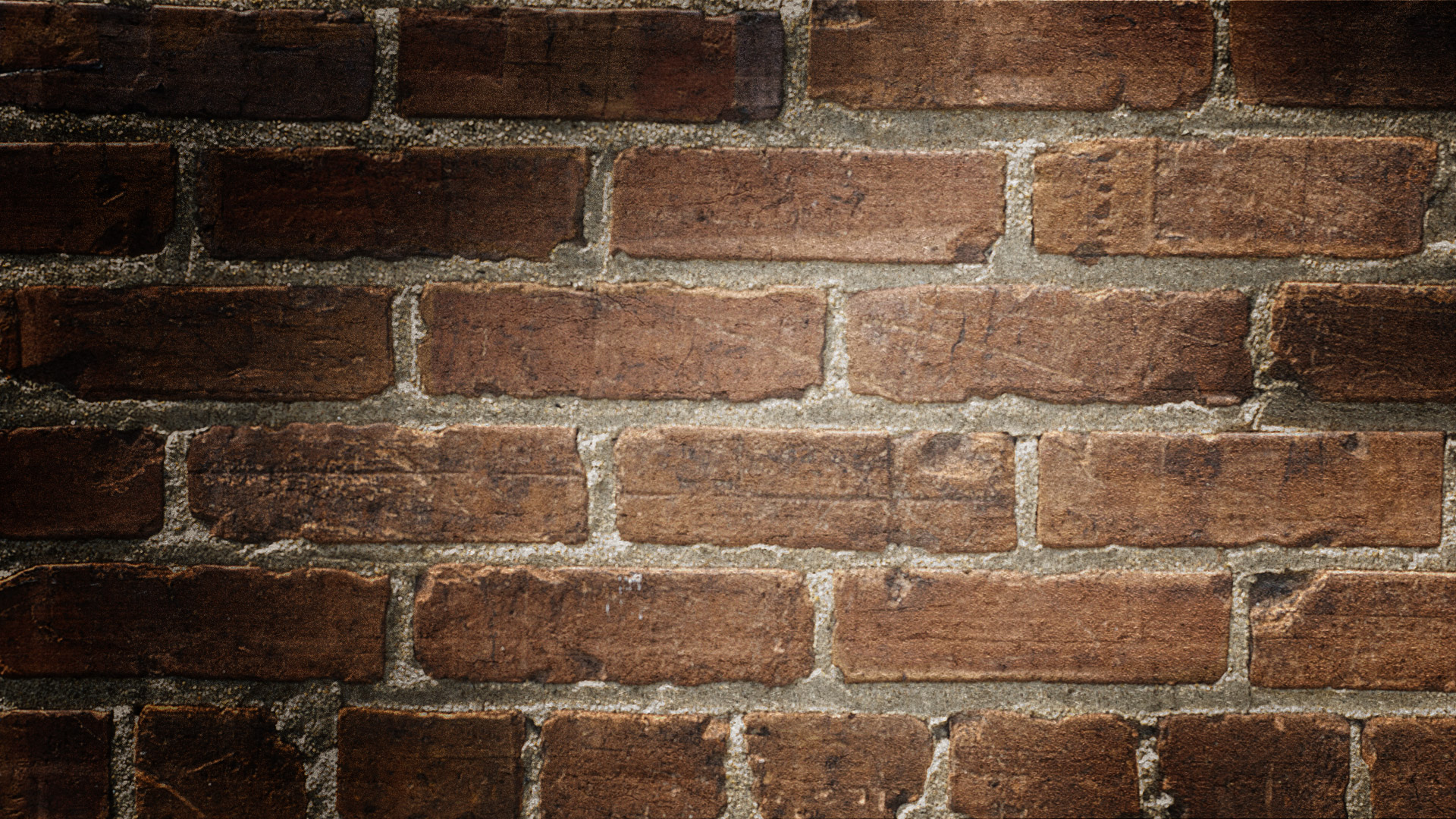 Our ‘active shooter’
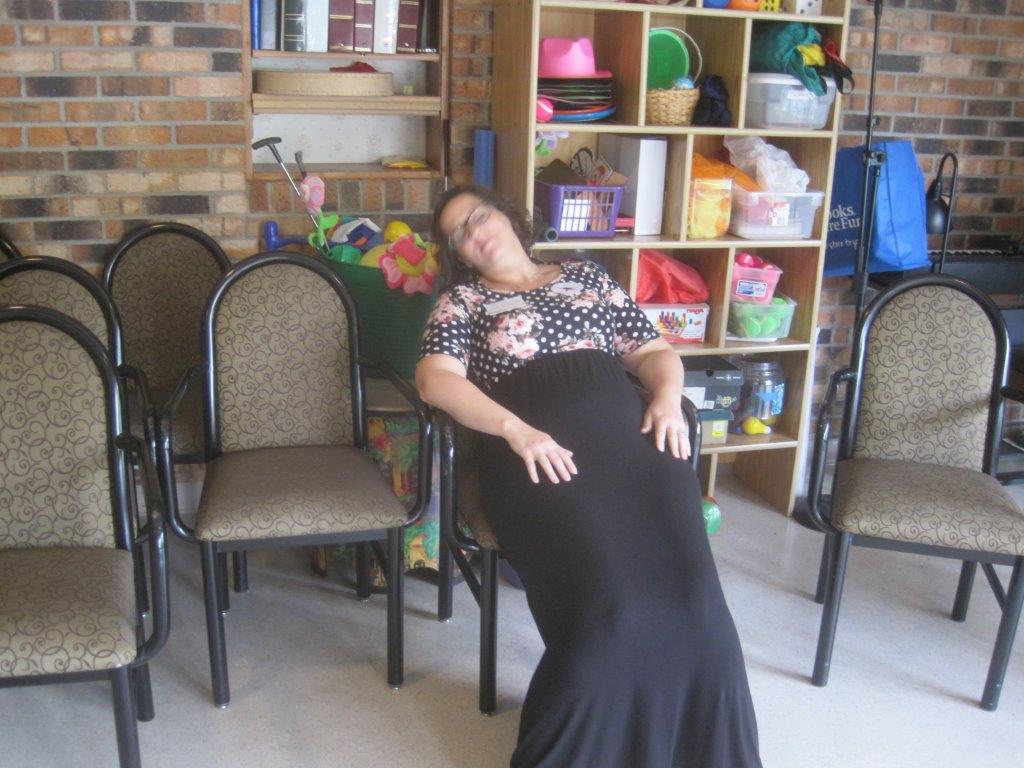 Injured/Fatal
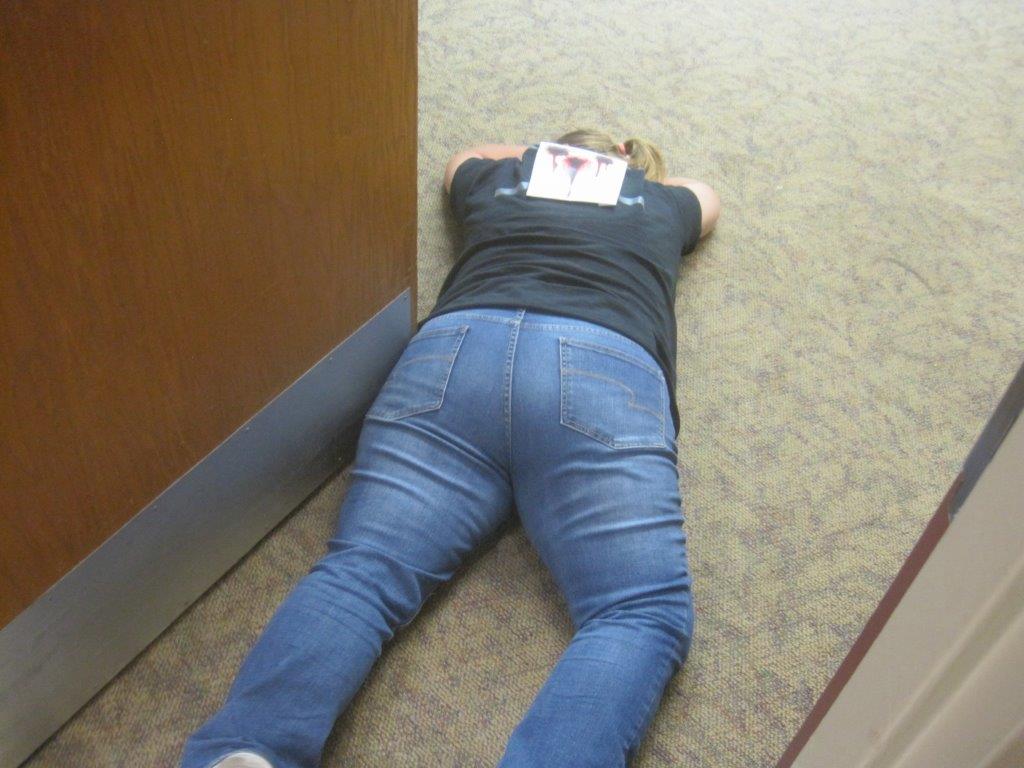 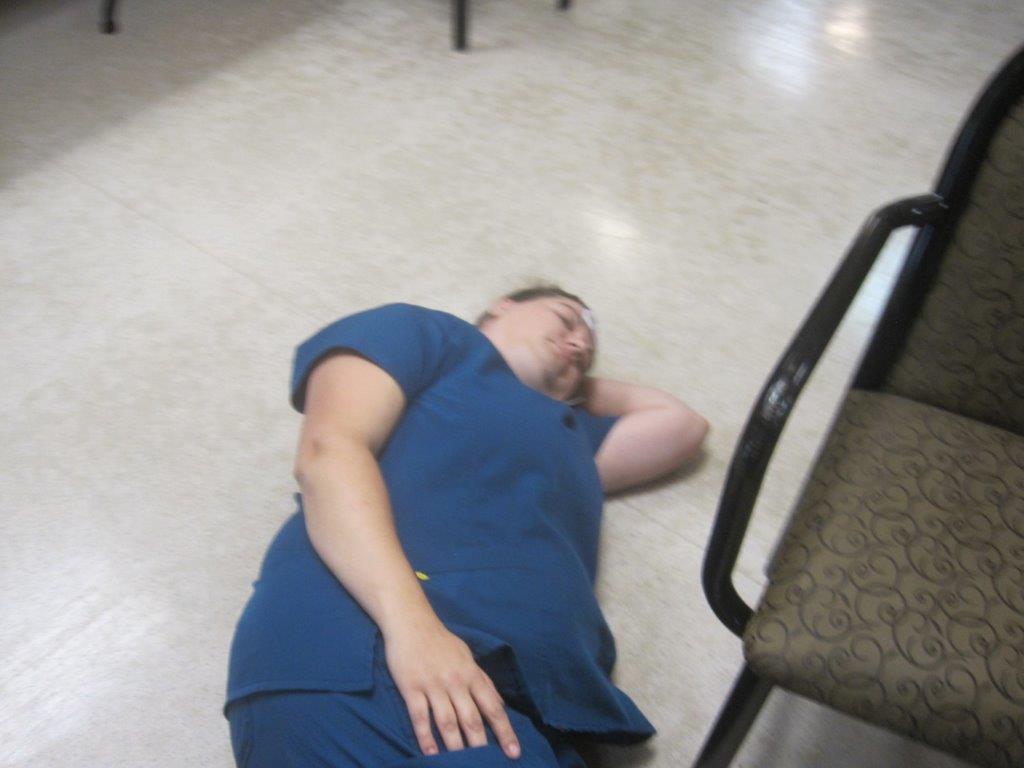 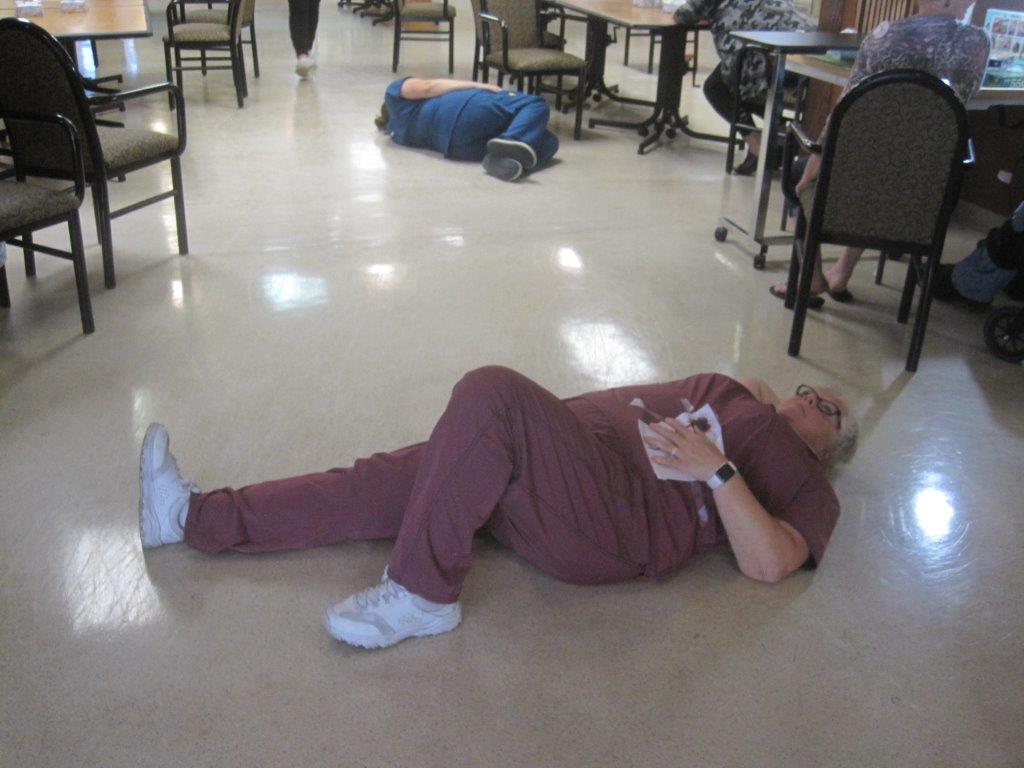 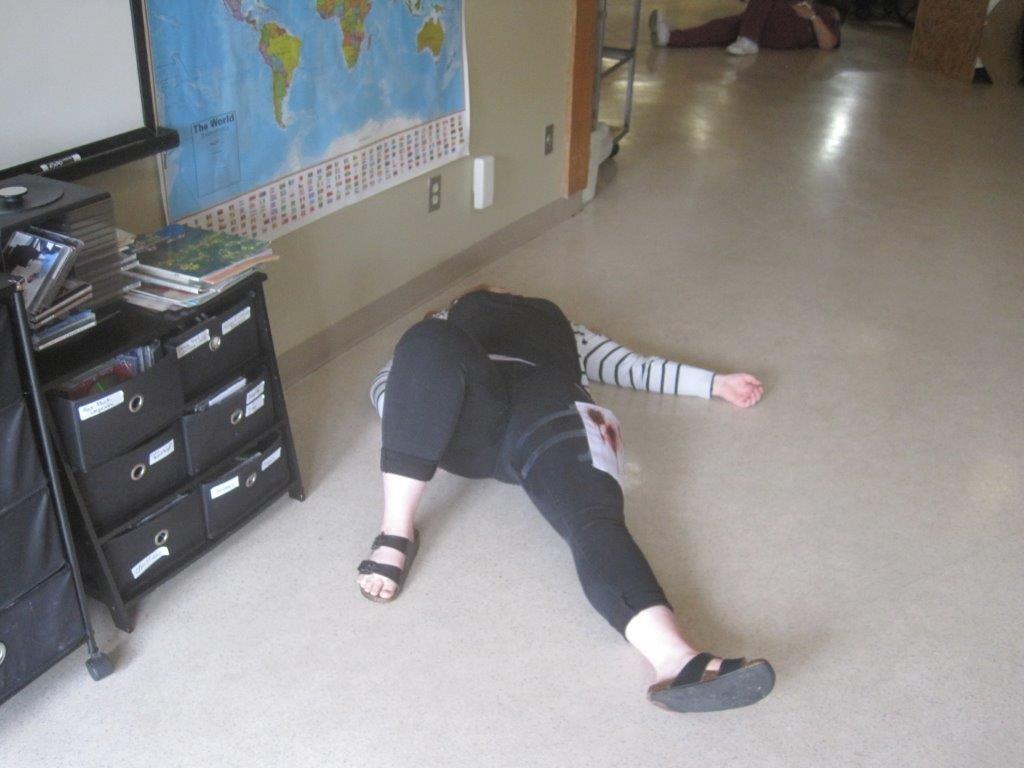 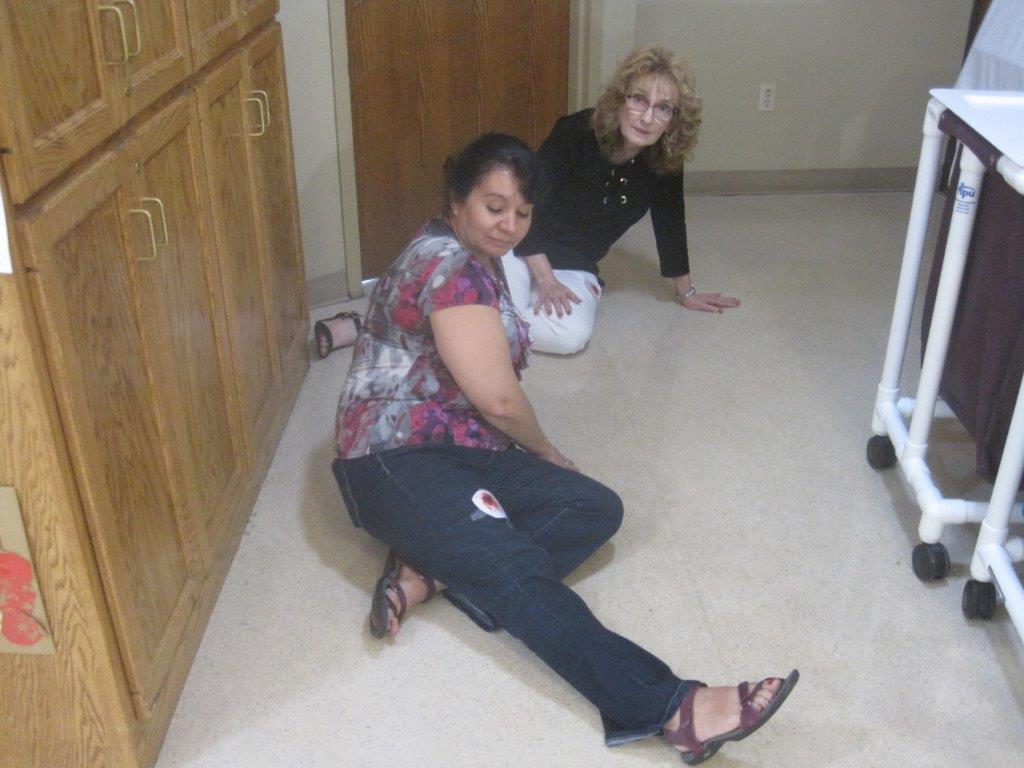 Overcoming challenges
Many discussions on where to have the simulation took place
Needing to continue resident activities as to not interfere with their daily lives
Needing to ensure that residents are not scared during simulation
Had training in our big activity room, while church was right next door
Blocked off the big activity room and the dining room during the simulation 
Keeping doors closed so residents would not walk in in on an ‘active shooter’ simulation
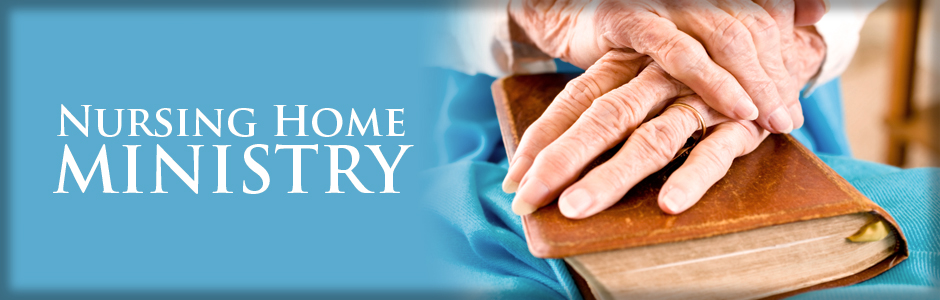 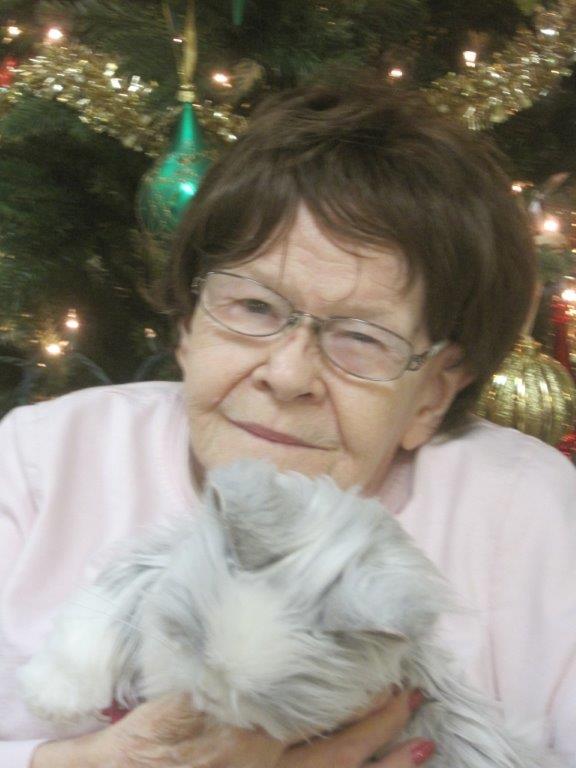 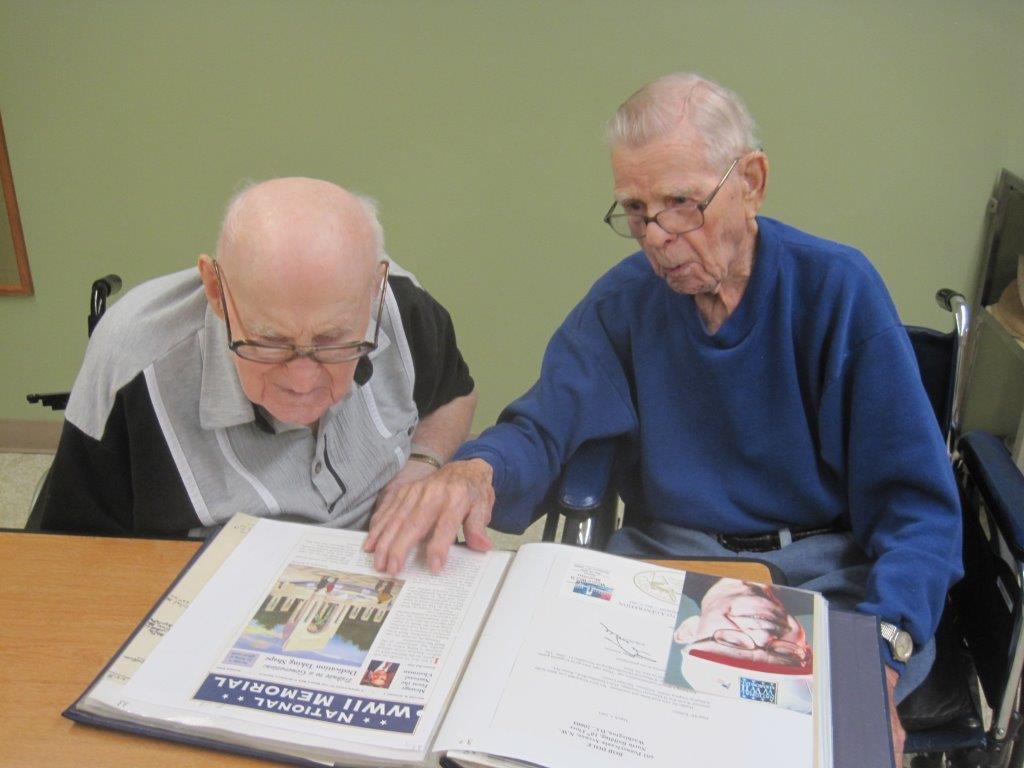 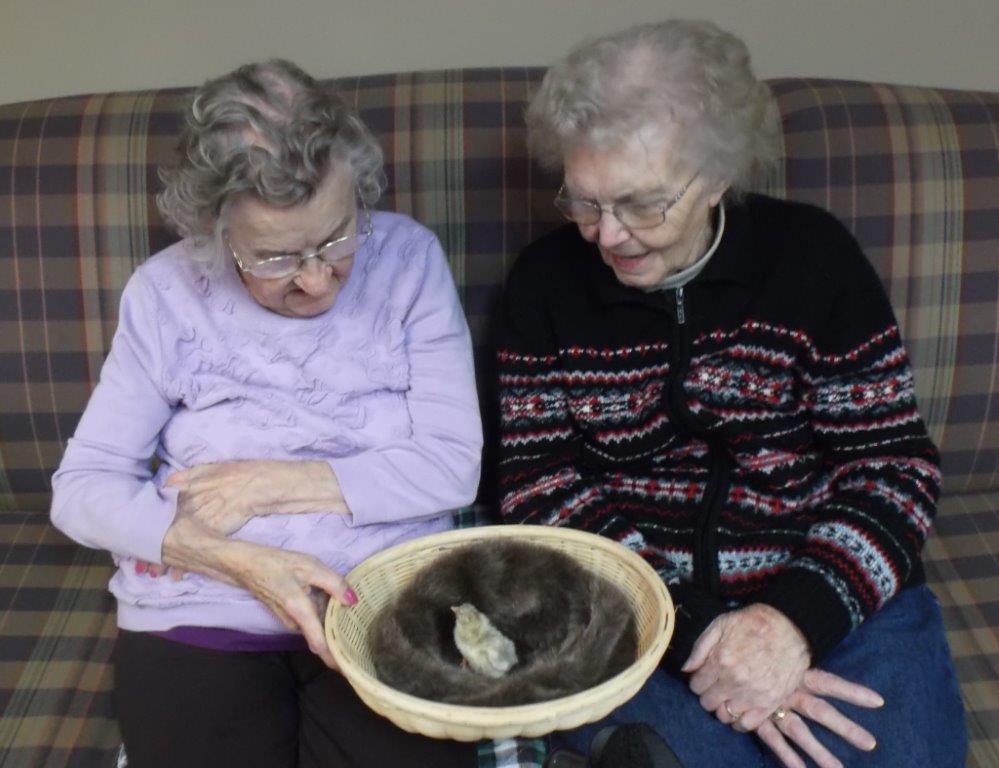 a.l.i.c.e training
At 1 pm our a.l.i.c.e trainers showed at our facility to give a crash course training based on a long-term care facility, since they have not done the training at other facilities.
ALERT					 
 LOCKDOWN
  INFORM
 COUNTER
 EVACUATE
Active shooter training video
ALL OF OUR OWN STAFF FOR ACTIVE SHOOTER, INJURED AND VIDEO
ALL EMPLOYEES WERE USED AND WENT THROUGH SPECIFIC STEPS TO ENSURE SAFETY OF SELF AND OTHERS
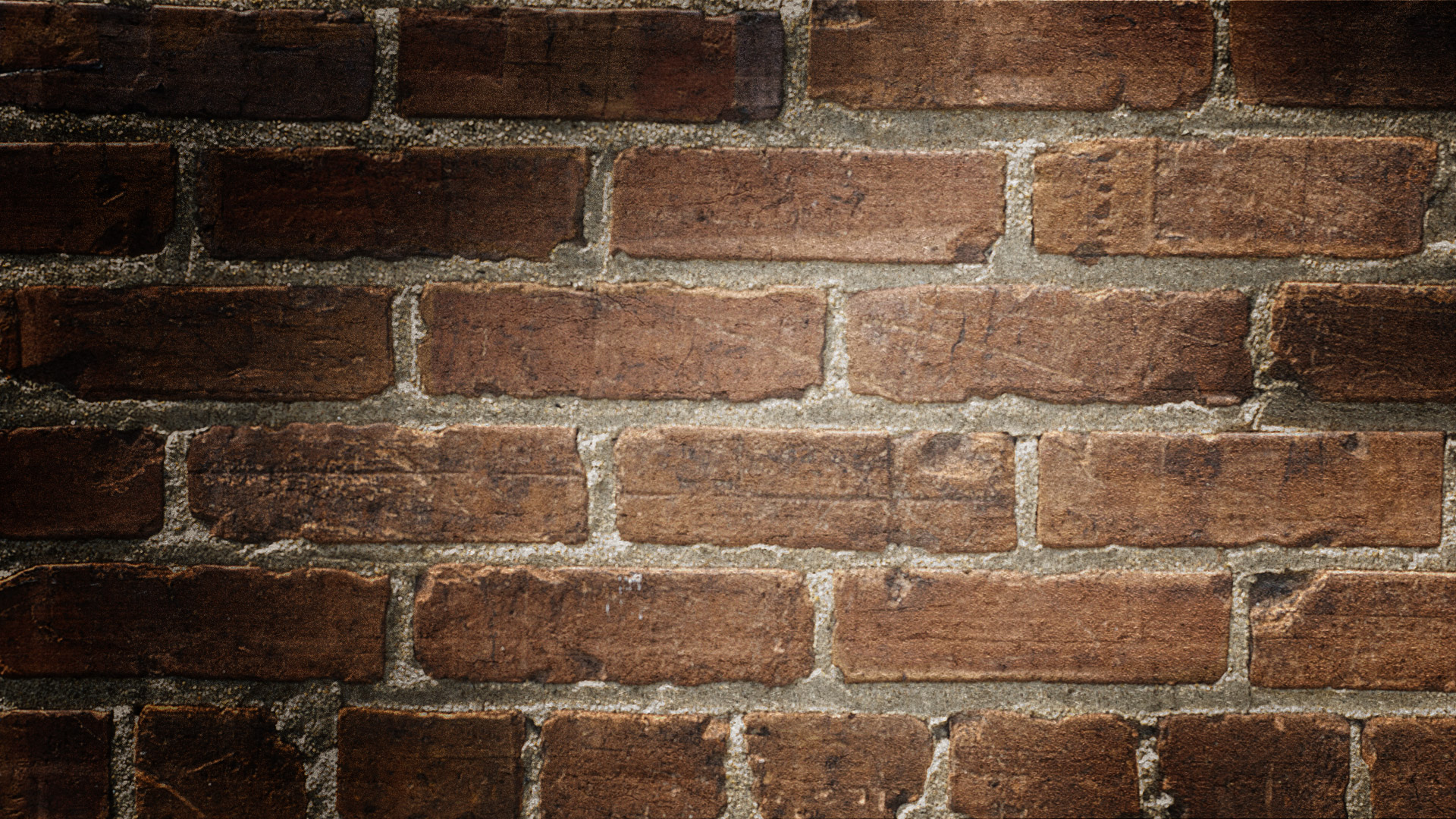 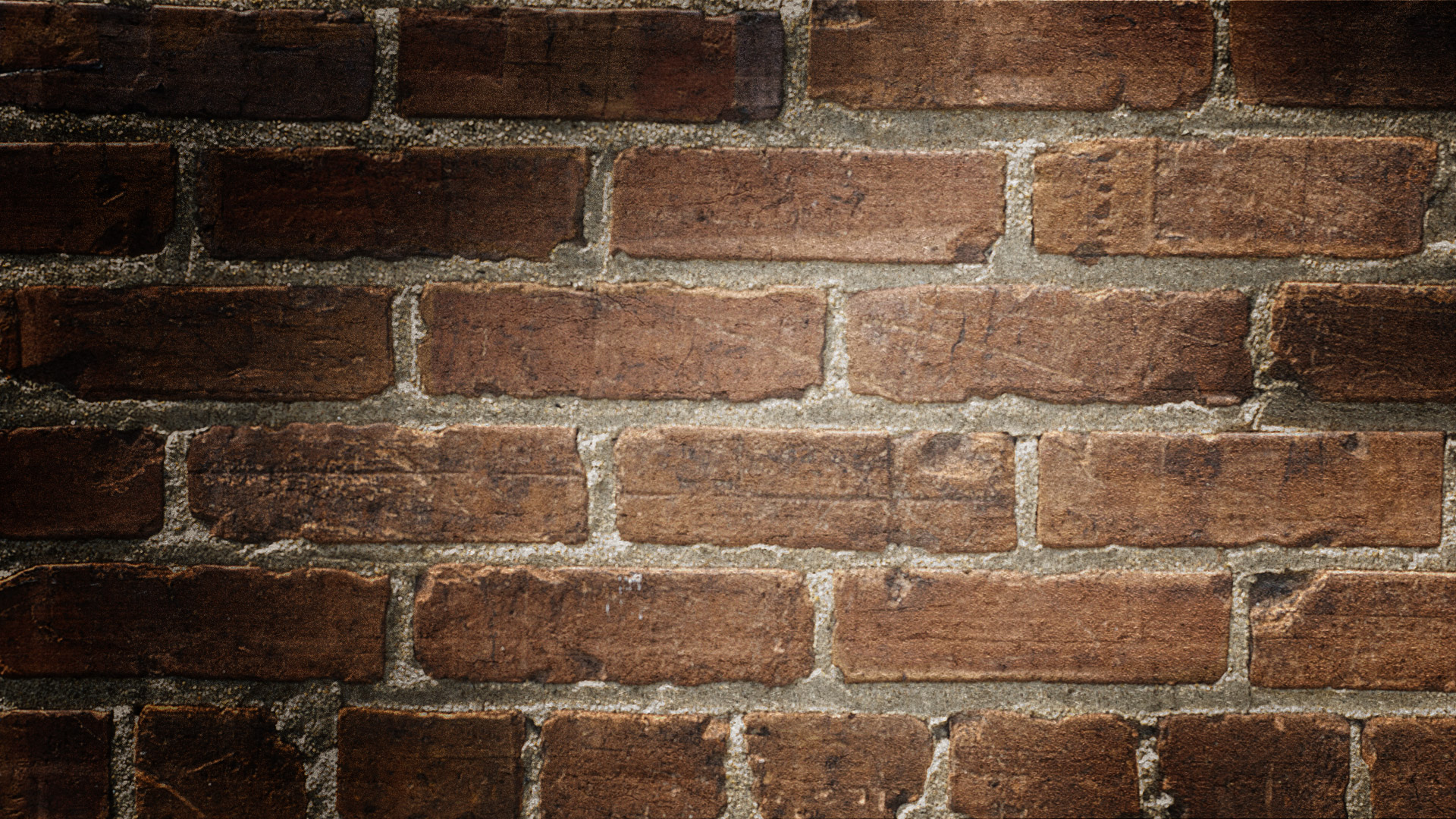 Incident command system
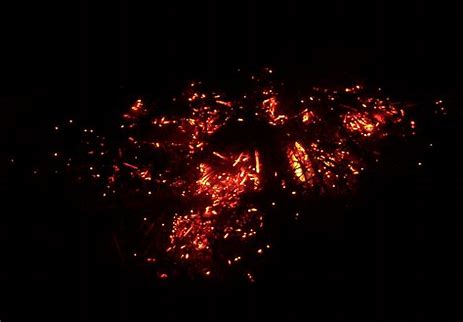 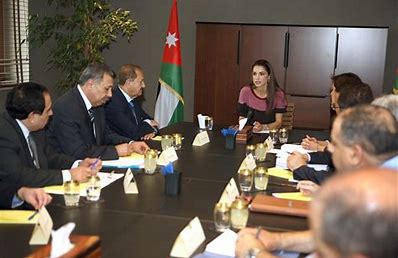 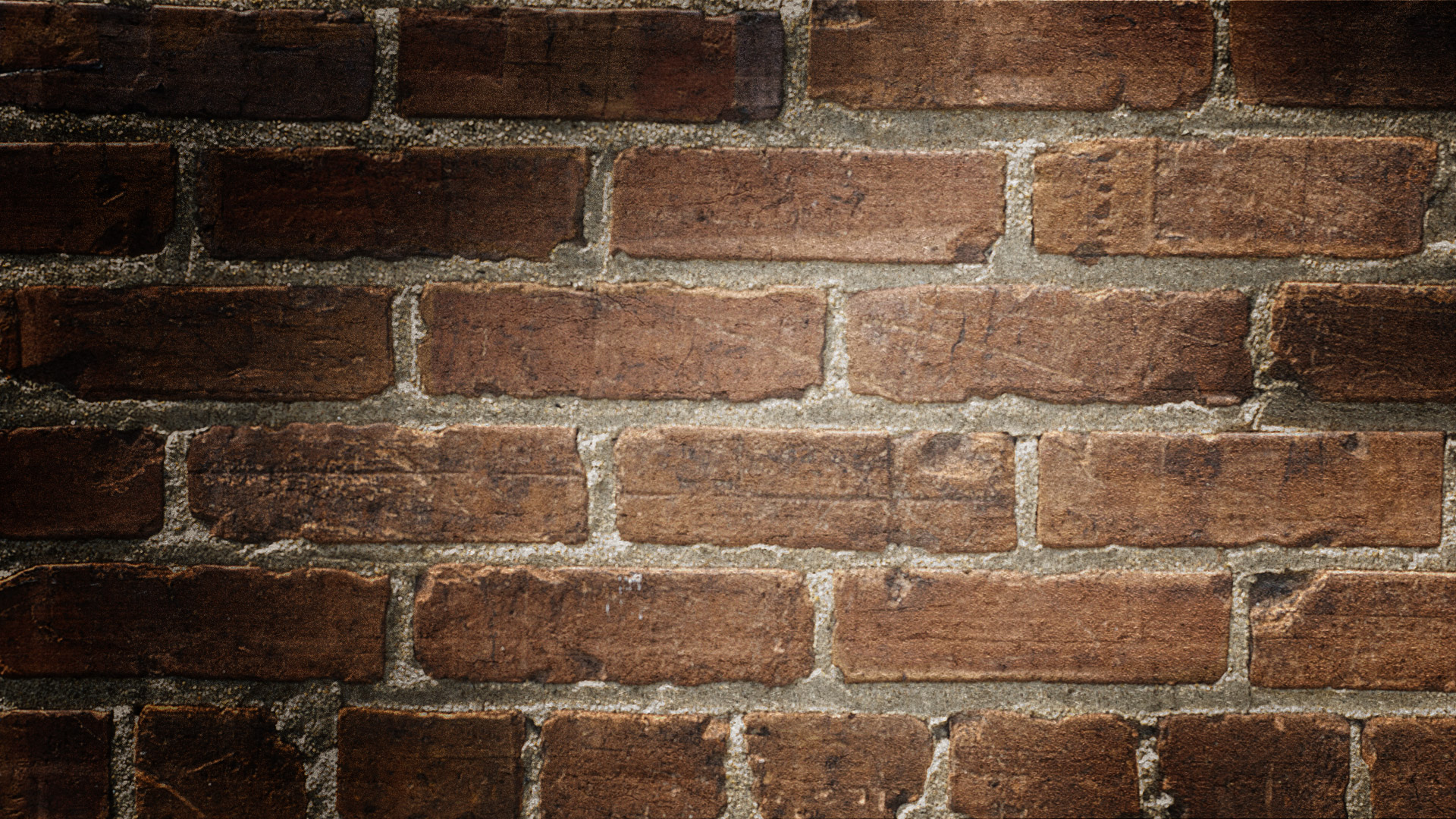 Getting the ics team ready
Not only did we have to have  our plans for the simulation ready, but we wanted to ensure that our ics team was prepared and ready to take action!
Ics breakdown
Once our facility was given the all clear from Chatfield pd the ics team met at the center core which is our communication base
Playing out our report to the ics team
The ics team decided due to circumstances that they were going to have to evacuate a portion of the facility
What action steps need to be taken to ensure the safety of your life and the life of others
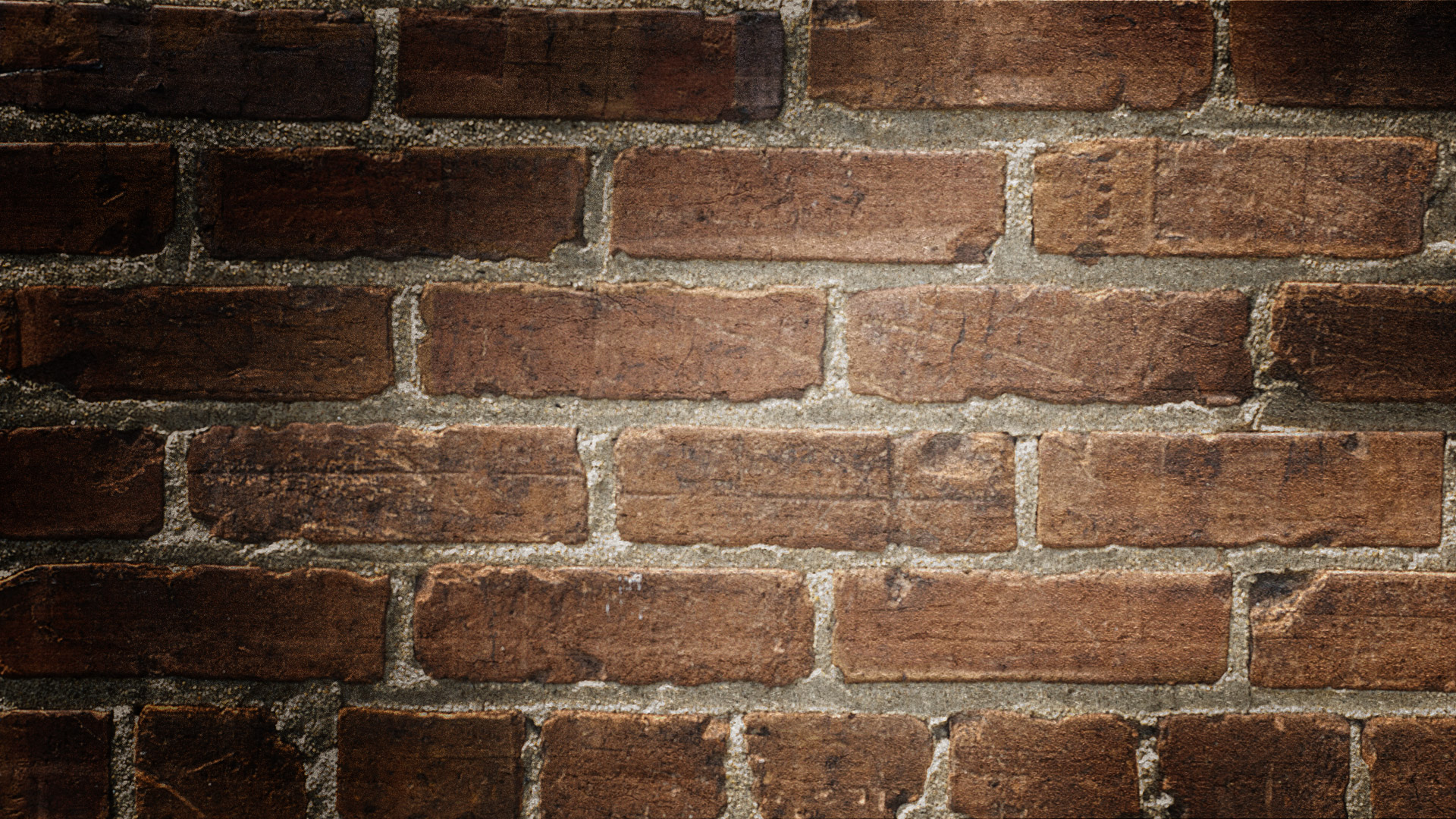 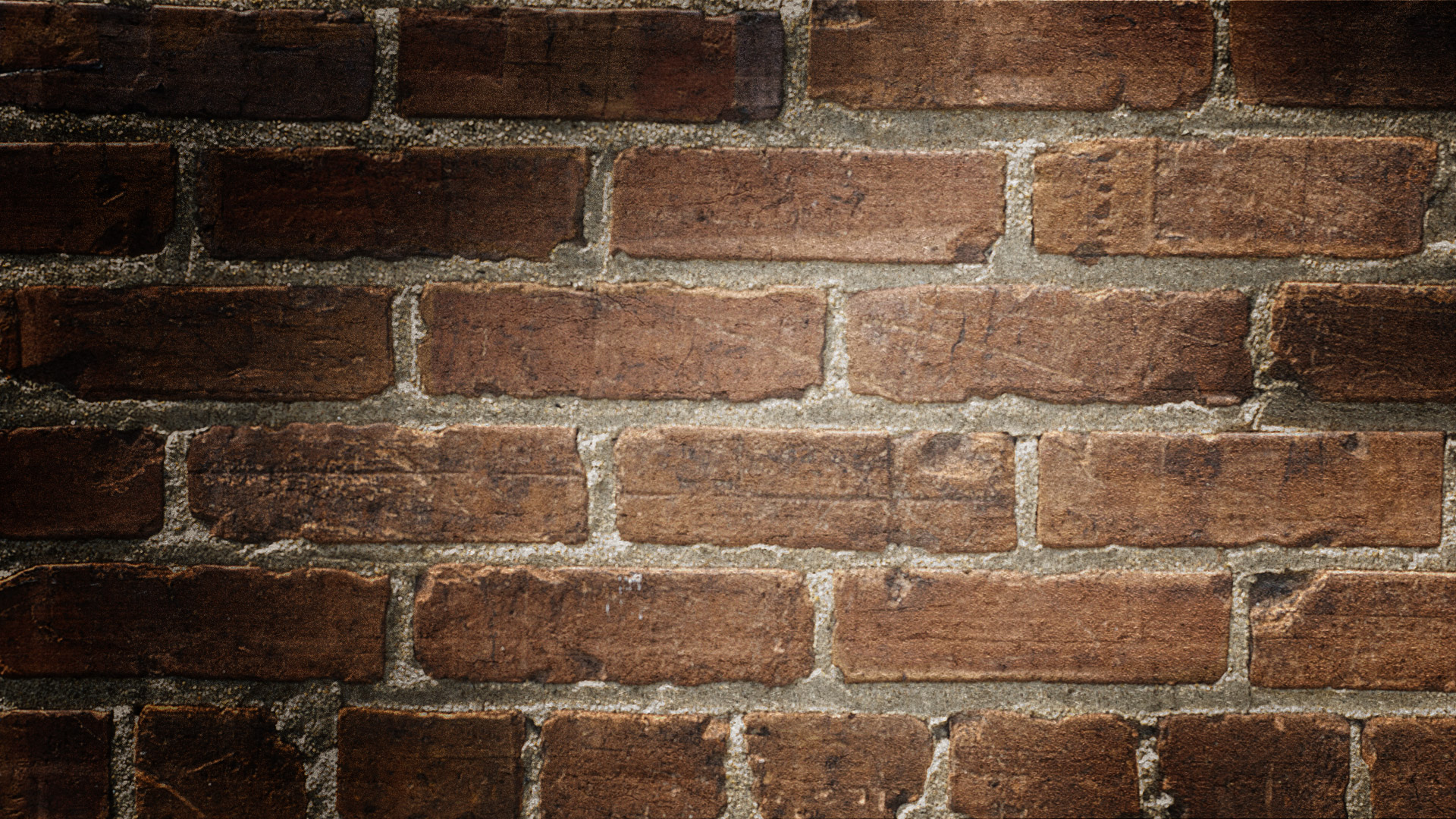 From ‘active shooter’ to evacuation
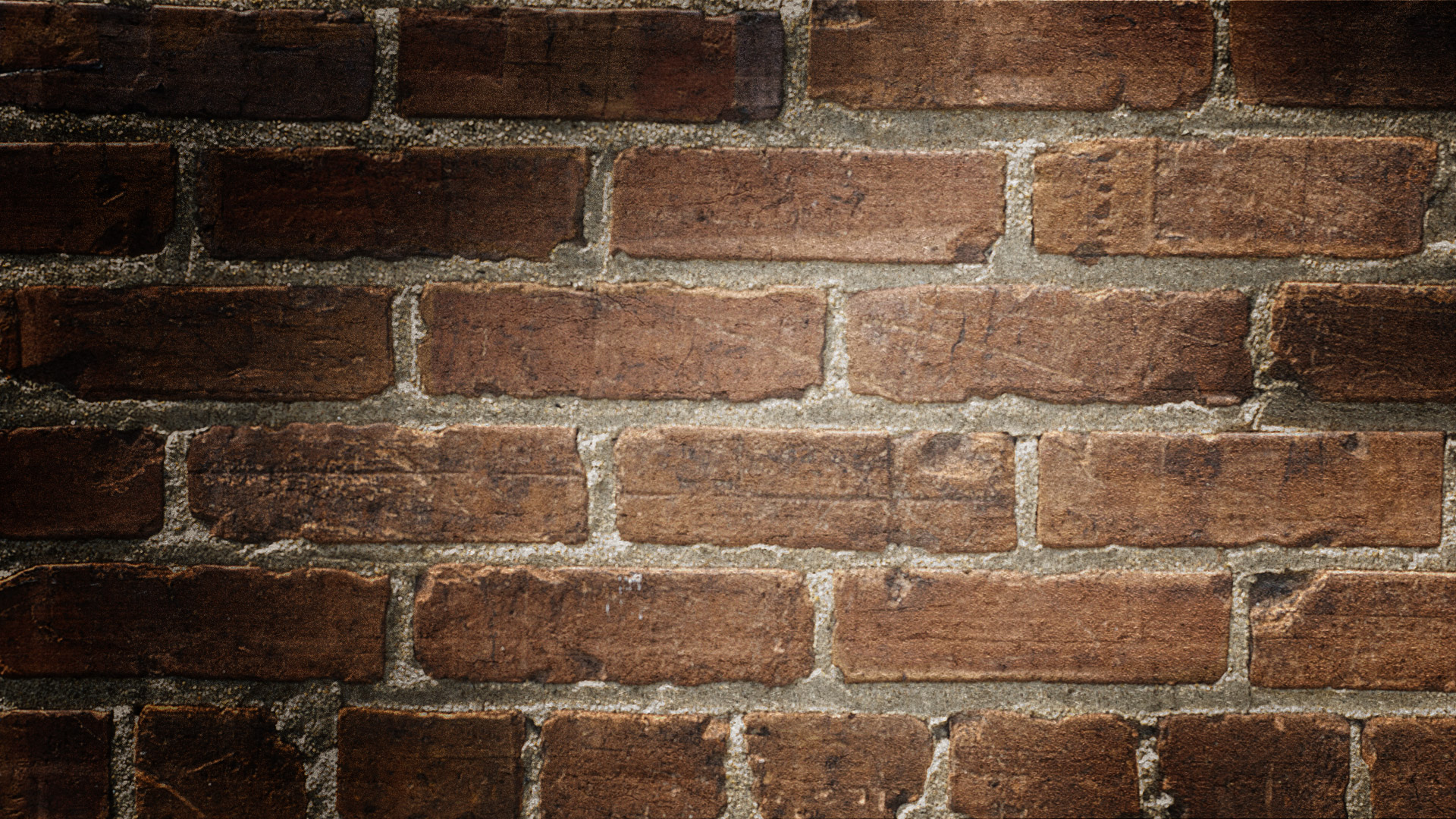 Evacuation challenges
For our policy we have a staging area where our residents go to get their wrist bands and their items before being transported, there was some challenges based on the staging and getting everyone where they needed to be after they were given the ‘all clear’ from the active shooter
Media report video
Melissa FENSKE
PUBLIC INFORMATION OFFICER
PRE WRITTEN TEMPLATE FOR ALL EMERGENCIES
A.L.I.C.E Training- ‘Active Shooter’ Simulation and Evacuation Drill 
9/11/2019
After-Action Report / Improvement Plan 2019
Date Published: September 23rd,2019
Chosen Valley
 Care Center, Inc.
AFTER ACTION REPORT
Thank you for listening!
Any questions?
Comments?
Concerns?